Recursion(continued)
Recursion(continued)
Recursion(continued)
Recursion(continued)
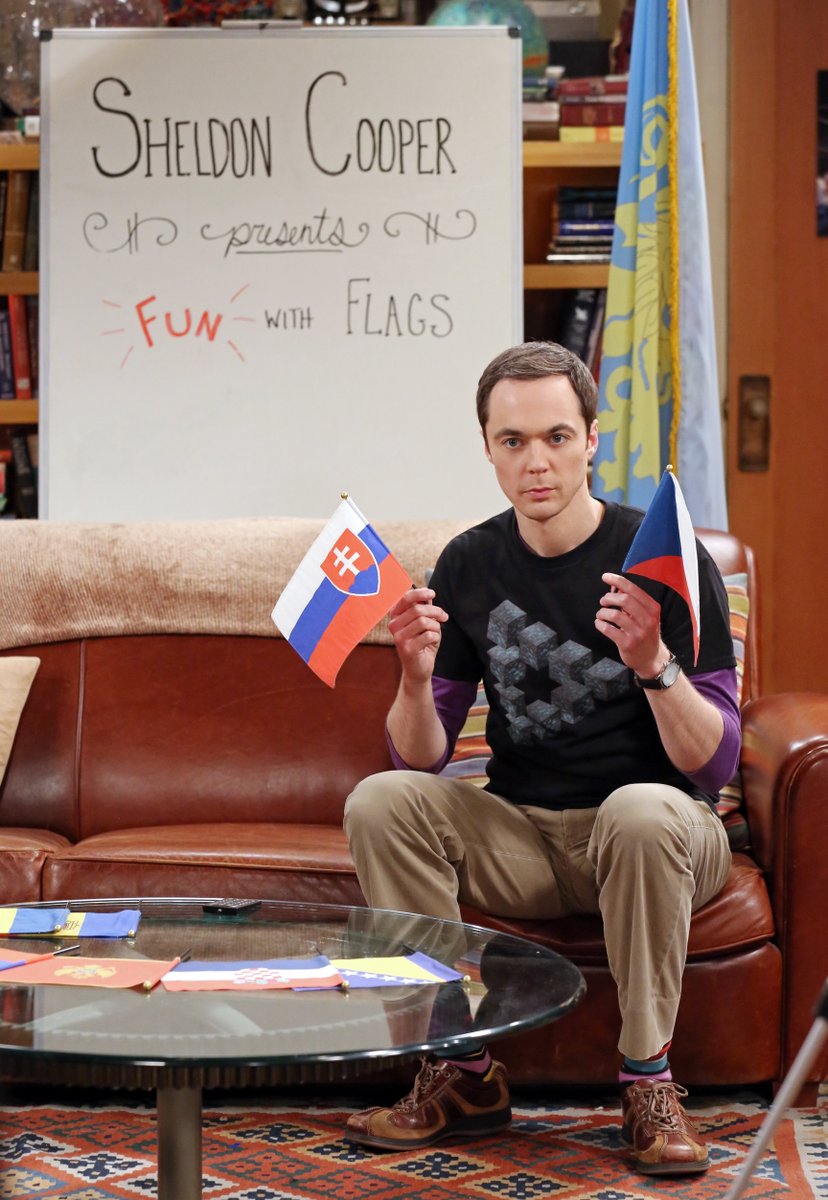 and lists!
Flags that are just stripes can be represented as lists of colors, e.g.,
austria = [list: "red", "white", "red"]
germany = [list: "black", "red", "yellow"]
yemen = [list: "red", "white", "black"]
Recursion and flags revisited
Recursive striped-flag
fun striped-flag(colors :: List<String>) -> Image:
  doc: "Produce a flag with horizontal stripes"
  cases (List) colors:
    | empty => empty-image
    | link(color, rest) =>
      stripe = rectangle(120, 30, "solid", color)
      above(stripe, striped-flag(rest))
  end
end
[Speaker Notes: Keep adding above the existing stripe]
››› countries = [list: austria, germany, yemen]

››› map(striped-flag, countries)


[list:       ,         ,        ]
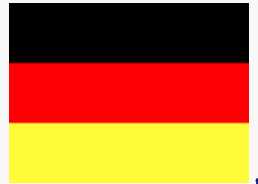 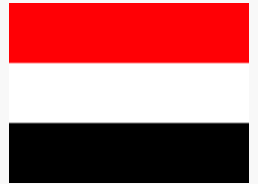 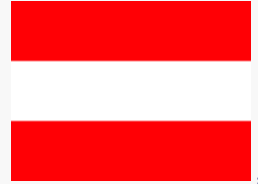 A complication
What if we have a different number of stripes?
Consider Ukraine:
››› ukraine = [list: "blue", "yellow"]
››› striped-flag(ukraine)



Wrong dimensions!
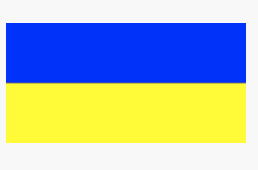 FLAG-WIDTH = 120
FLAG-HEIGHT = 90

fun striped-flag(colors :: List<String>) -> Image:
  doc: "Produce a flag with horizontal stripes"
  
  cases (List) colors:
    | empty => empty-image
    | link(color, rest) =>
      height = FLAG-HEIGHT / length(colors)
      stripe = rectangle(FLAG-WIDTH, height, "solid", color)
      above(stripe, striped-flag(rest))
  end
end
››› ukraine = [list: "blue", "yellow"]
››› striped-flag(ukraine)






››› germany = [list: "black", "red", "yellow"]
››› striped-flag(germany)
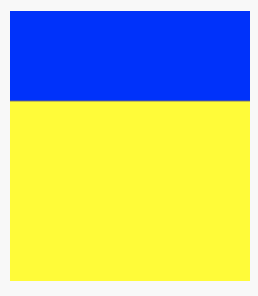 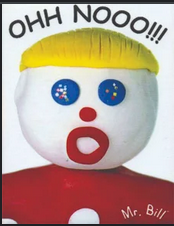 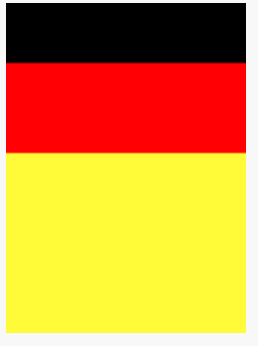 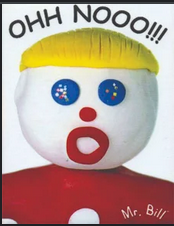 FLAG-WIDTH = 120
FLAG-HEIGHT = 90

fun striped-flag(colors :: List<String>) -> Image:
  doc: "Produce a flag with horizontal stripes"
  
  cases (List) colors:
    | empty => empty-image
    | link(color, rest) =>
      height = FLAG-HEIGHT / length(colors)
      stripe = rectangle(FLAG-WIDTH, height, "solid", color)
      above(stripe, striped-flag(rest))
  end
end
What’s wrong with this code?
[Speaker Notes: Let’s try it out if we can’t “see” the error here]
Going further
Alternating elements
Alternating Elements
This should serve as a “demonstration”
13
10/10/2022
CMPU 101: Problem Solving and Abstraction
What if we want to select every other element of a list?
››› alternating([list: "a", "b", "c", "d"])
[list: "a", "c"]
Usually when we want to get just some of the elements of a list, we use filter, but it’s hard to think how we could do that for this problem.
In this case, it’s easier to use explicit recursion – though we’ll see there’s an interesting difference from the recursive functions we’ve written so far.
fun alternating(lst :: List<Number>) -> List<Number>:
  doc: "Select every other element of the list"
  #not without tests (first)...
 
 
 
 
 
 
 
 
 
where:
  ...
  
  alternating([list:       3, 4, 5, 6]) is [list:    3, 5]
  alternating([list:          4, 5, 6]) is [list:    4, 6]
end
fun alternating(lst :: List<Number>) -> List<Number>:
  doc: "Select every other element of the list"
  ...
 
 
 
 
 
 
 
 
 
where: #easy to see what we want here…
  alternating([list: 1, 2, 3, 4, 5, 6]) is [list: 1, 3, 5]
  alternating([list:    2, 3, 4, 5, 6]) is [list: 2, 4, 6]
  alternating([list:       3, 4, 5, 6]) is [list:    3, 5]
  alternating([list:          4, 5, 6]) is [list:    4, 6]
end
fun alternating(lst :: List<Number>) -> List<Number>:
  doc: "Select every other element of the list"
  ...
 
 
 
 
 
 
 
 
 
where:
  alternating([list: 1, 2, 3, 4, 5, 6]) is [list: 1, 3, 5]
  alternating([list:    2, 3, 4, 5, 6]) is [list: 2, 4, 6]
  alternating([list:       3, 4, 5, 6]) is [list:    3, 5]
  alternating([list:          4, 5, 6]) is [list:    4, 6]
end
The result doesn’t depend on the next smallest case – it depends on the one after that!
fun alternating(lst :: List<Number>) -> List<Number>:
  doc: "Select every other element of the list"
  cases (List) lst:
    | empty => ...
    | link(f, r) => ...
 
 
 
 
 
 
  end
where:
  alternating([list: 1, 2, 3, 4, 5, 6]) is [list: 1, 3, 5]
  alternating([list:    2, 3, 4, 5, 6]) is [list: 2, 4, 6]
  alternating([list:       3, 4, 5, 6]) is [list:    3, 5]
  alternating([list:          4, 5, 6]) is [list:    4, 6]
end
fun alternating(lst :: List<Number>) -> List<Number>:
  doc: "Select every other element of the list"
  cases (List) lst:
    | empty => empty
    | link(f, r) => ...
 
 
 
 
 
 
  end
where:
  alternating([list: 1, 2, 3, 4, 5, 6]) is [list: 1, 3, 5]
  alternating([list:    2, 3, 4, 5, 6]) is [list: 2, 4, 6]
  alternating([list:       3, 4, 5, 6]) is [list:    3, 5]
  alternating([list:          4, 5, 6]) is [list:    4, 6]
end
fun alternating(lst :: List<Number>) -> List<Number>:
  doc: "Select every other element of the list"
  cases (List) lst:
    | empty => empty
    | link(f, r) =>
      cases (List) r:
        | empty => ...
           
        | link(fr, rr) => ...
           
      end
  end
where:
  alternating([list: 1, 2, 3, 4, 5, 6]) is [list: 1, 3, 5]
  alternating([list:    2, 3, 4, 5, 6]) is [list: 2, 4, 6]
  alternating([list:       3, 4, 5, 6]) is [list:    3, 5]
  alternating([list:          4, 5, 6]) is [list:    4, 6]
end
fun alternating(lst :: List<Number>) -> List<Number>:
  doc: "Select every other element of the list"
  cases (List) lst:
    | empty => empty
    | link(f, r) =>
      cases (List) r:
        | empty =>
          [list: f]
        | link(fr, rr) => ...
           
      end
  end
where:
  alternating([list: 1, 2, 3, 4, 5, 6]) is [list: 1, 3, 5]
  alternating([list:    2, 3, 4, 5, 6]) is [list: 2, 4, 6]
  alternating([list:       3, 4, 5, 6]) is [list:    3, 5]
  alternating([list:          4, 5, 6]) is [list:    4, 6]
end
In this case, the list has an odd number of elements!
fun alternating(lst :: List<Number>) -> List<Number>:
  doc: "Select every other element of the list"
  cases (List) lst:
    | empty => empty
    | link(f, r) =>
      cases (List) r:
        | empty =>
          [list: f]
        | link(fr, rr) => ...
           
      end
  end
where:
  alternating([list: 1, 2, 3, 4, 5, 6]) is [list: 1, 3, 5]
  alternating([list:    2, 3, 4, 5, 6]) is [list: 2, 4, 6]
  alternating([list:       3, 4, 5, 6]) is [list:    3, 5]
  alternating([list:          4, 5, 6]) is [list:    4, 6]
end
fr = first of the rest. Skip this!
fun alternating(lst :: List<Number>) -> List<Number>:
  doc: "Select every other element of the list"
  cases (List) lst:
    | empty => empty
    | link(f, r) =>
      cases (List) r:
        | empty =>
          [list: f]
        | link(fr, rr) => ...
           
      end
  end
where:
  alternating([list: 1, 2, 3, 4, 5, 6]) is [list: 1, 3, 5]
  alternating([list:    2, 3, 4, 5, 6]) is [list: 2, 4, 6]
  alternating([list:       3, 4, 5, 6]) is [list:    3, 5]
  alternating([list:          4, 5, 6]) is [list:    4, 6]
end
Need to check that rest of the list is not empty here…
rr = rest of the rest. This is where we keep going!
fun alternating(lst :: List<Number>) -> List<Number>:
  doc: "Select every other element of the list"
  cases (List) lst:
    | empty => empty
    | link(f, r) =>
      cases (List) r:
        | empty =>
          [list: f]
        | link(fr, rr) =>
          link(f, alternating(rr))
      end
  end
where:
  alternating([list: 1, 2, 3, 4, 5, 6]) is [list: 1, 3, 5]
  alternating([list:    2, 3, 4, 5, 6]) is [list: 2, 4, 6]
  alternating([list:       3, 4, 5, 6]) is [list:    3, 5]
  alternating([list:          4, 5, 6]) is [list:    4, 6]
end
[Speaker Notes: We have cases within cases, and we’ll skip over the initial case when calling “alternating” recursively…]
f
r
alternating([list: 1, 2, 3, 4, 5])

→	link(1, 	  alternating([list: 3, 4, 5]))

→	link(1, 	  link(3,
	    alternating([list: 5])))

→	link(1, 	  link(3,
	    [list: 5 ]))

→	[list: 1, 3, 5]
fun alternating(lst :: List<Number>) -> List<Number>:
  cases (List) lst:
    | empty => empty
    | link(f, r) =>
      cases (List) r:
        | empty =>
          [list: f]
        | link(fr, rr) =>
          link(f, alternating(rr))
      end
  end
end
f
r
alternating([list: 1, 2, 3, 4, 5])

→	link(1, 	  alternating([list: 3, 4, 5]))

→	link(1, 	  link(3,
	    alternating([list: 5])))

→	link(1, 	  link(3,
	    [list: 5 ]))

→	[list: 1, 3, 5]
fun alternating(lst :: List<Number>) -> List<Number>:
  cases (List) lst:
    | empty => empty
    | link(f, r) =>
      cases (List) r:
        | empty =>
          [list: f]
        | link(fr, rr) =>
          link(f, alternating(rr))
      end
  end
end
fr
rr
In case previous slide doesn’t look quite righet
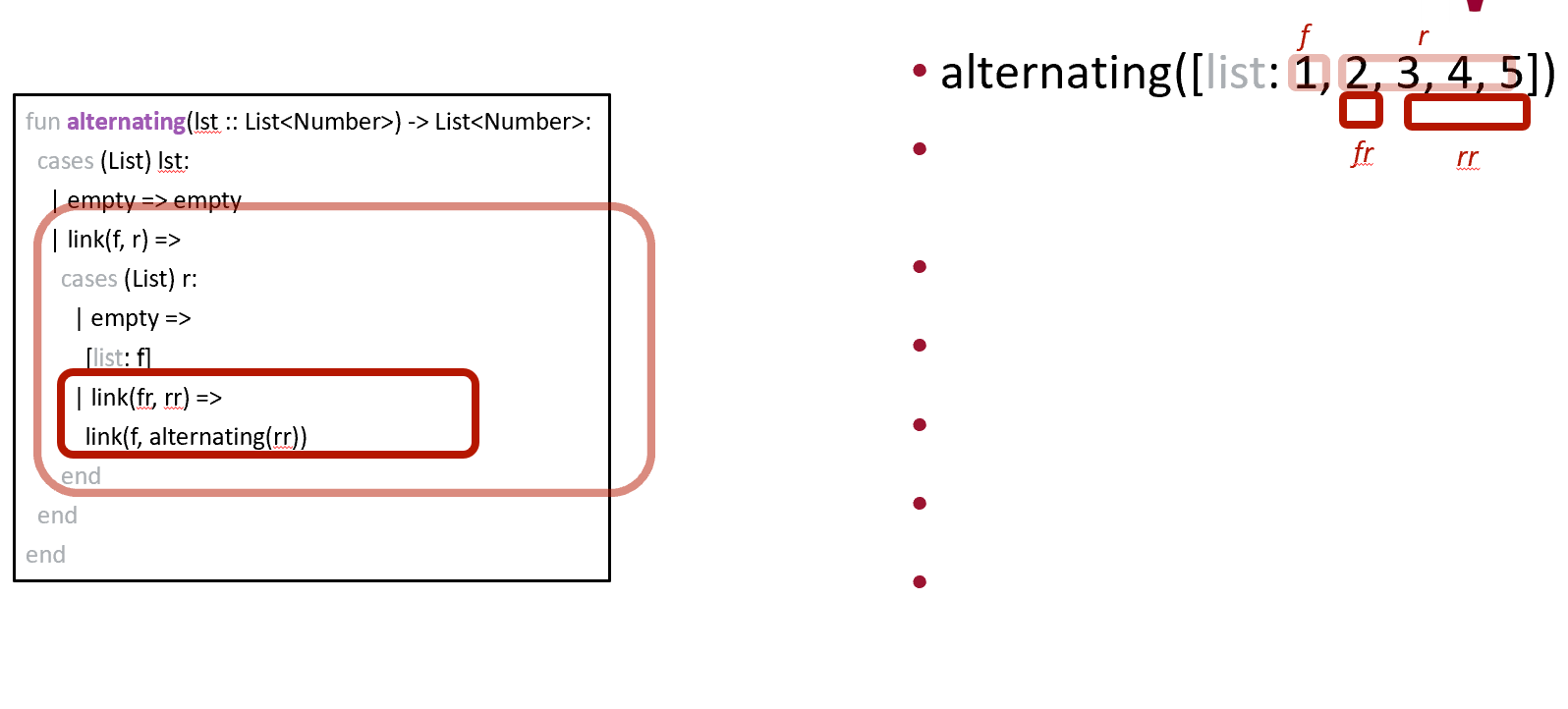 28
10/11/2022
CMPU 101: Problem Solving and Abstraction
alternating([list: 1, 2, 3, 4, 5])

→	link(1, 	  alternating([list: 3, 4, 5]))

→	link(1, 	  link(3,
	    alternating([list: 5])))

→	link(1, 	  link(3,
	    [list: 5 ]))

→	[list: 1, 3, 5]
fun alternating(lst :: List<Number>) -> List<Number>:
  cases (List) lst:
    | empty => empty
    | link(f, r) =>
      cases (List) r:
        | empty =>
          [list: f]
        | link(fr, rr) =>
          link(f, alternating(rr))
      end
  end
end
alternating([list: 1, 2, 3, 4, 5])

→	link(1, 	  alternating([list: 3, 4, 5]))

→	link(1, 	  link(3,
	    alternating([list: 5])))

→	link(1, 	  link(3,
	    [list: 5 ]))

→	[list: 1, 3, 5]
fun alternating(lst :: List<Number>) -> List<Number>:
  cases (List) lst:
    | empty => empty
    | link(f, r) =>
      cases (List) r:
        | empty =>
          [list: f]
        | link(fr, rr) =>
          link(f, alternating(rr))
      end
  end
end
alternating([list: 1, 2, 3, 4, 5])

→	link(1, 	  alternating([list: 3, 4, 5]))

→	link(1, 	  link(3,
	    alternating([list: 5])))

→	link(1, 	  link(3,
	    [list: 5 ]))

→	[list: 1, 3, 5]
fun alternating(lst :: List<Number>) -> List<Number>:
  cases (List) lst:
    | empty => empty
    | link(f, r) =>
      cases (List) r:
        | empty =>
          [list: f]
        | link(fr, rr) =>
          link(f, alternating(rr))
      end
  end
end
How the list develops:
fun alternating(lst :: List<Number>) -> List<Number>:
  cases (List) lst:
    | empty => empty
    | link(f, r) =>
      cases (List) r:
        | empty =>
          [list: f]
        | link(fr, rr) =>
          link(f, alternating(rr))
      end
  end
end
32
10/11/2022
CMPU 101: Problem Solving and Abstraction
What if we want the biggest number in a list?
››› max([list: -10, 0, 8, 4])

8
Max: Largest element in a list
This function is provided by Pyret:
››› import math as M
››› M.max([list: -10, 0, 8, 4])
8
But let’s try writing it ourselves!
Max: Largest element in a list
fun max(lst :: List<Number>) -> Number:
  doc: "Return the max number in the list"
  cases (List) lst:
    | empty => raise("The list is empty")
    | link(f, r) =>
      cases (List) r:
        | empty => f
        | else  => num-max(f, max(r))
      end
  end
where:
  max([list: 3, 2, 1]) is 3
  max([list: 3, 1, 2]) is 3
  max([list: 1, 3, 2]) is 3
  max([list: 1, 2, 3]) is 3
end
Sometimes our functions will need to remember things… carry along a little extra information to do its job.
We’ll call this extra memory an accumulator.
Let’s see how we could use an accumulator to write max.
Using an accumulator to find max
fun max(lst :: List<Number>) -> Number:
  doc: "Return the max number in the list"
  #embedding the helper function here!
  fun helper(l :: List<Number>, max-so-far :: Number) -> Number:
    cases (List) l:
      | empty => max-so-far
      | link(f, r) =>
        if f > max-so-far:
          helper(r, f)
        else:
          helper(r, max-so-far)
        end
    end
  end
  
  if lst == empty:
    raise("The list is empty")
  else:
    helper(lst, lst.first)
  end
where:
  max([list: 1, 2, 3]) is 3
  max([list: 3, 1, 2]) is 3
  max([list: 1, 3, 2]) is 3
  max([list: 1, 2, 3]) is 3
end
Who wore it better? (-a)
fun sum-of-squares-a(lst :: List<Number>) -> Number:
  doc: “Recursively add up the square of each number in the list"
  cases (List) lst:
    | empty => 0
    | link(f, r) => 
      (f * f) + sum-of-squares-a(r)
  end
where:
  sum-of-squares-a([list: ]) is 0
  sum-of-squares-a([list: 1, 2]) is 5
end
39
10/11/2022
CMPU 101: Problem Solving and Abstraction
Who wore it better? (-b)
#Use the math library, specifically sum()
import math as M
fun sum-of-squares-b(lst :: List<Number>) -> Number:
  doc: "Add up the square of each number in the list, NOT recursively!"
  M.sum(map(lam(x): x * x end, lst))
where:
  sum-of-squares-b([list: ]) is 0
  sum-of-squares-b([list: 1, 2]) is 5
end
40
10/11/2022
CMPU 101: Problem Solving and Abstraction
Who wore it better?
Lists are structurally recursive data
Every function that uses a list as a parameter need not (!) be recursive!
41
10/11/2022
CMPU 101: Problem Solving and Abstraction
Case in point: computing average
fun avg(lst :: List<Number>) -> Number:
  doc: "Compute the average of the numbers in lst"
  ...
where:
  avg([list: 1, 2, 3, 4]) is 10/4
  avg([list:    2, 3, 4]) is  9/3
  avg([list:       3, 4]) is  7/2
  avg([list:          4]) is  4/1
end
Case in point: computing average, just in case you need this functionality for some reason
fun avg(lst :: List<Number>) -> Number:
  doc: "Compute the average of the numbers in lst"
   M.sum(lst) / length(lst)
where:
  avg([list: 1, 2, 3, 4]) is 10/4
  avg([list:    2, 3, 4]) is  9/3
  avg([list:       3, 4]) is  7/2
  avg([list:          4]) is  4/1
end
Meanwhile, back in Ukraine…
Building a better striped-flag
FLAG-WIDTH = 120
FLAG-HEIGHT = 90

fun striped-flag(colors :: List<String>) -> Image:
  doc: "Produce a flag with horizontal stripes"
  
  cases (List) colors:
    | empty => empty-image
    | link(color, rest) =>
      height = FLAG-HEIGHT / length(colors)
      stripe = rectangle(FLAG-WIDTH, height, "solid", color)
      above(stripe, striped-flag(rest))
  end
end
This is like computing the average!
45
10/11/2022
CMPU 101: Problem Solving and Abstraction
Building a better striped-flag:
FLAG-WIDTH = 120
FLAG-HEIGHT = 90
fun striped-flag(colors :: List<String>) -> Image:
  doc: "Produce a flag with horizontal stripes"

  height = FLAG-HEIGHT / length(colors) # non-recursive calculation

  fun stripe-helper(lst :: List<String>) -> Image:
    cases (List) colors:
      | empty => empty-image
      | link(color, rest) =>
        stripe = rectangle(FLAG-WIDTH, height, "solid", color)
        above(stripe, stripe-helper(rest))
    end
  end
  stripe-helper(colors) # simply call the stripe-helper!
end
46
10/11/2022
CMPU 101: Problem Solving and Abstraction
Output of better striped-flag:
map(striped-flag, [list: germany, ukraine])
#list of images built with proper proportions
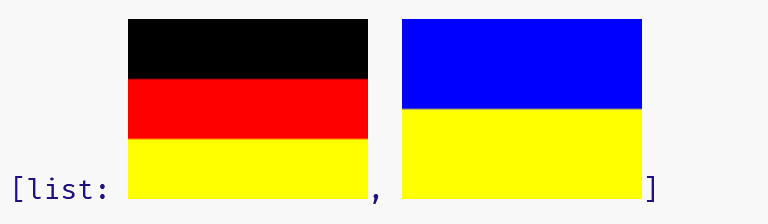 47
10/8/2022
CMPU 101: Problem Solving and Abstraction
Link to code
13_flags-ukraine.arr
48
10/11/2022
CMPU 101: Problem Solving and Abstraction
Acknowledgements
This lecture incorporates material from: 
Kathi Fisler, Brown University,
Marc Smith, Vassar College
And, Jonathan Gordon, Vassar College
49
10/8/2022
CMPU 101: Problem Solving and Abstraction